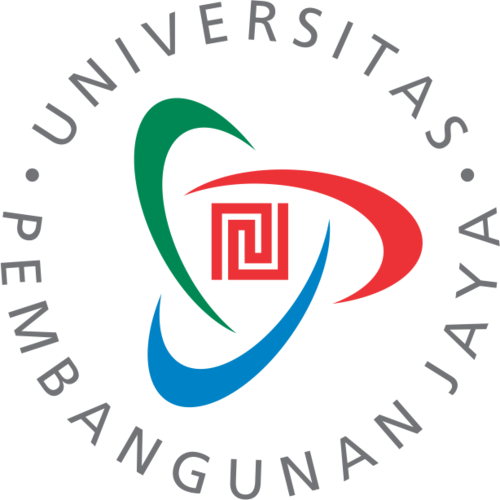 MANAJEMEN MEDIA
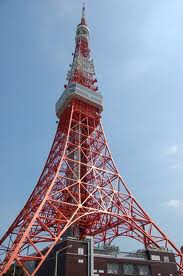 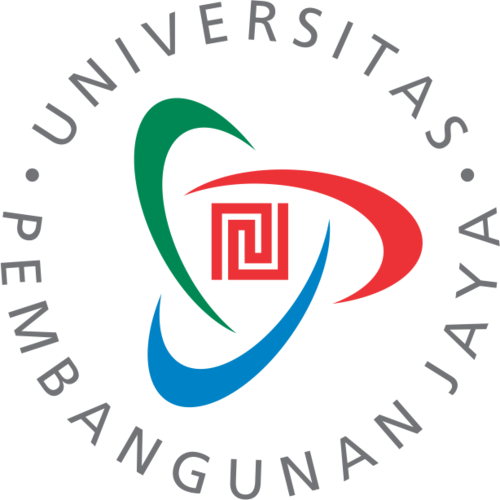 MANAJEMEN MEDIA RADIO
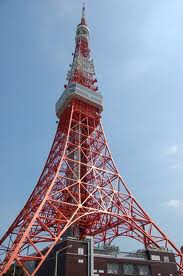 Aspek filosofis dan historis industri media radio; struktur organisasi; distribusi wewenang dan tanggung jawab per bidang; sumber pendapatan perusahaan; dan masa depan industri media radio.
MANAJEMEN + MEDIA RADIO
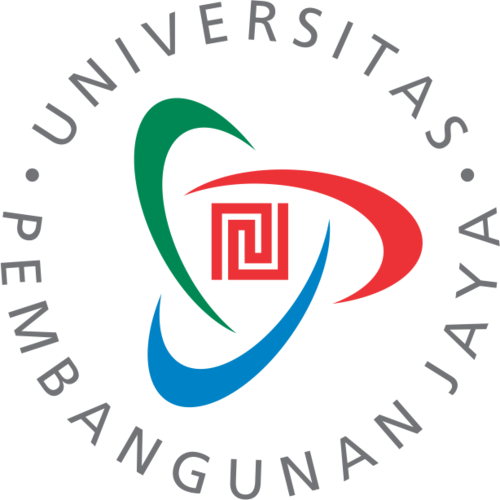 MANAJEMEN
MERENCANAKAN
(PLANNING)
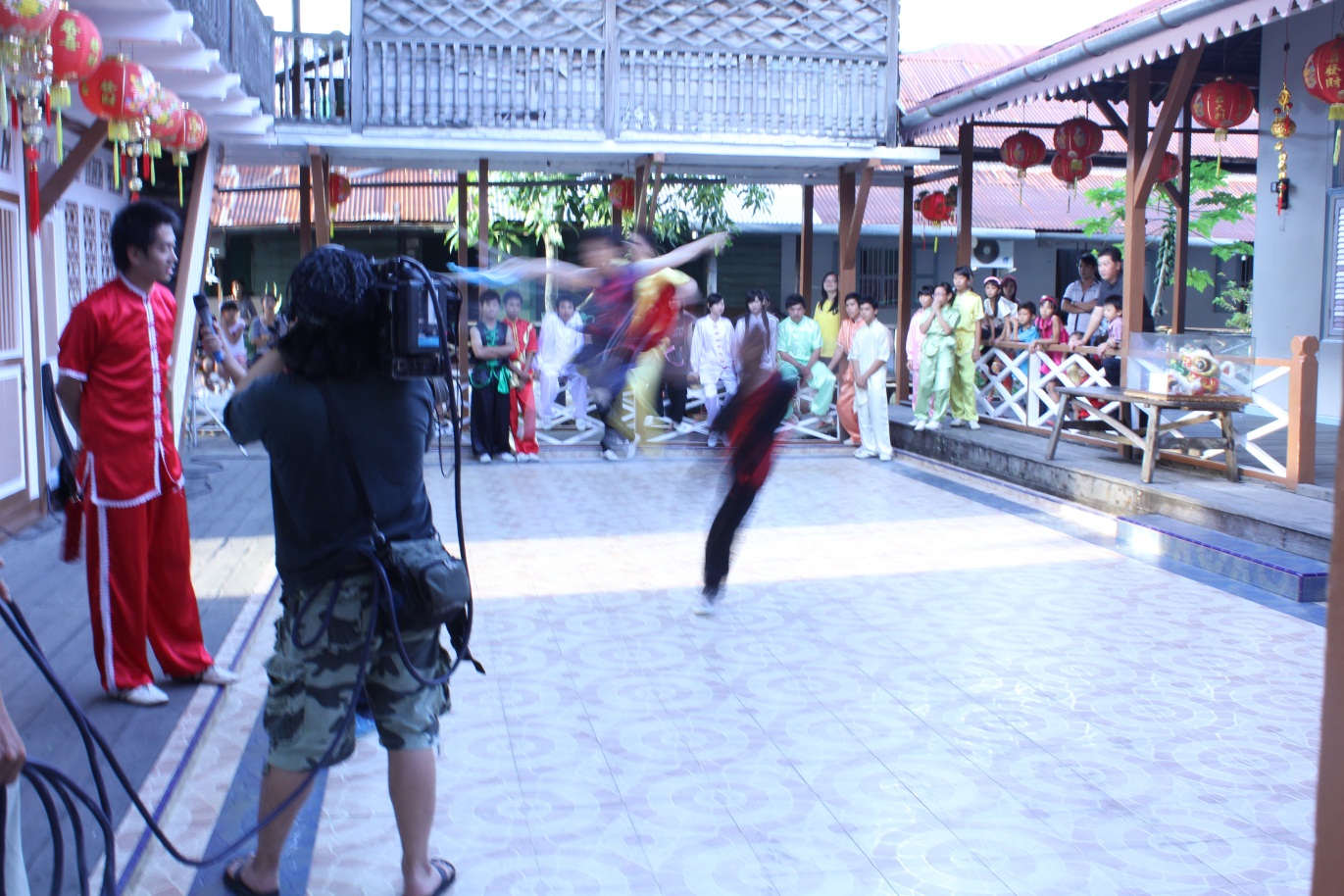 MENGORGANISASIKAN
(ORGANIZING)
MEMIMPIN
(LEADING)
MENGENDALIKAN
(CONTROLLING)
INDUSTRI
MEDIA RADIO
MODEL INDUSTRI MEDIA RADIO
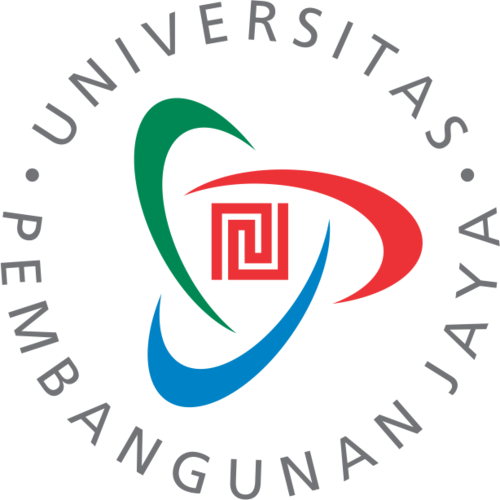 INDUSTRI MEDIA RADIO
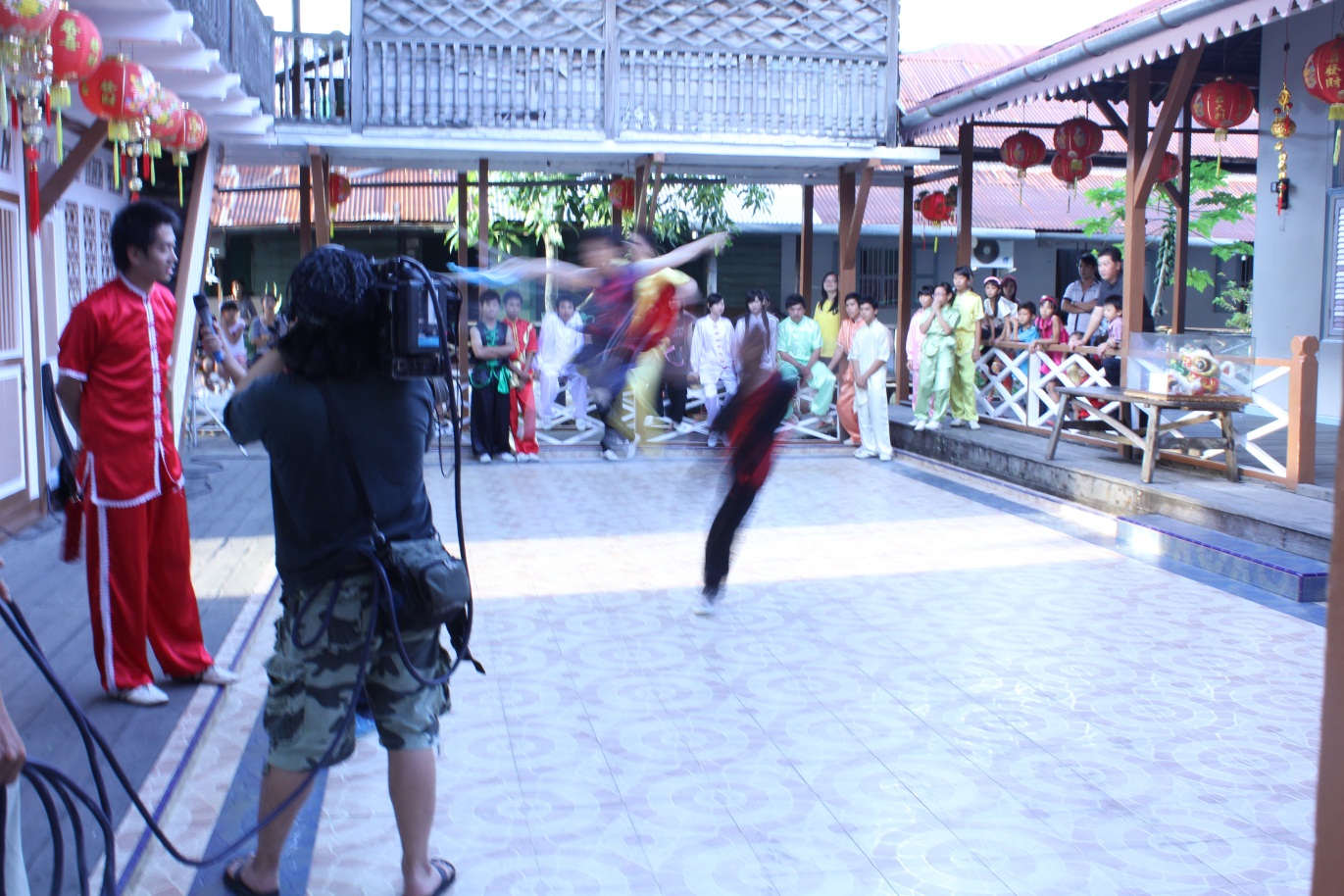 TEKNOLOGI, KEBUTUHAN WAWASAN, PROPAGANDA, DAN BISNIS
SEJARAH
METAFORA MEDIA
FILOSOFIS
KEBUTUHAN KHALAYAK
REALITAS
ORGANISASI MEDIA RADIO
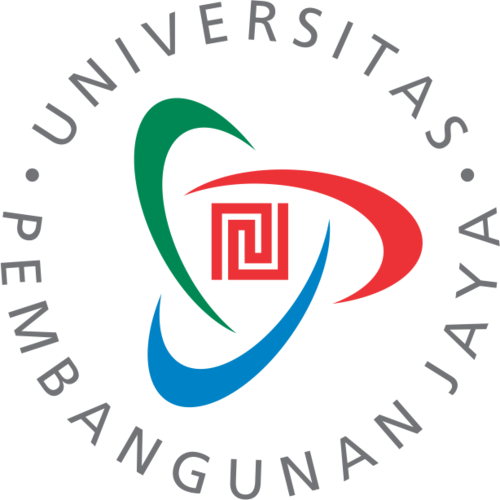 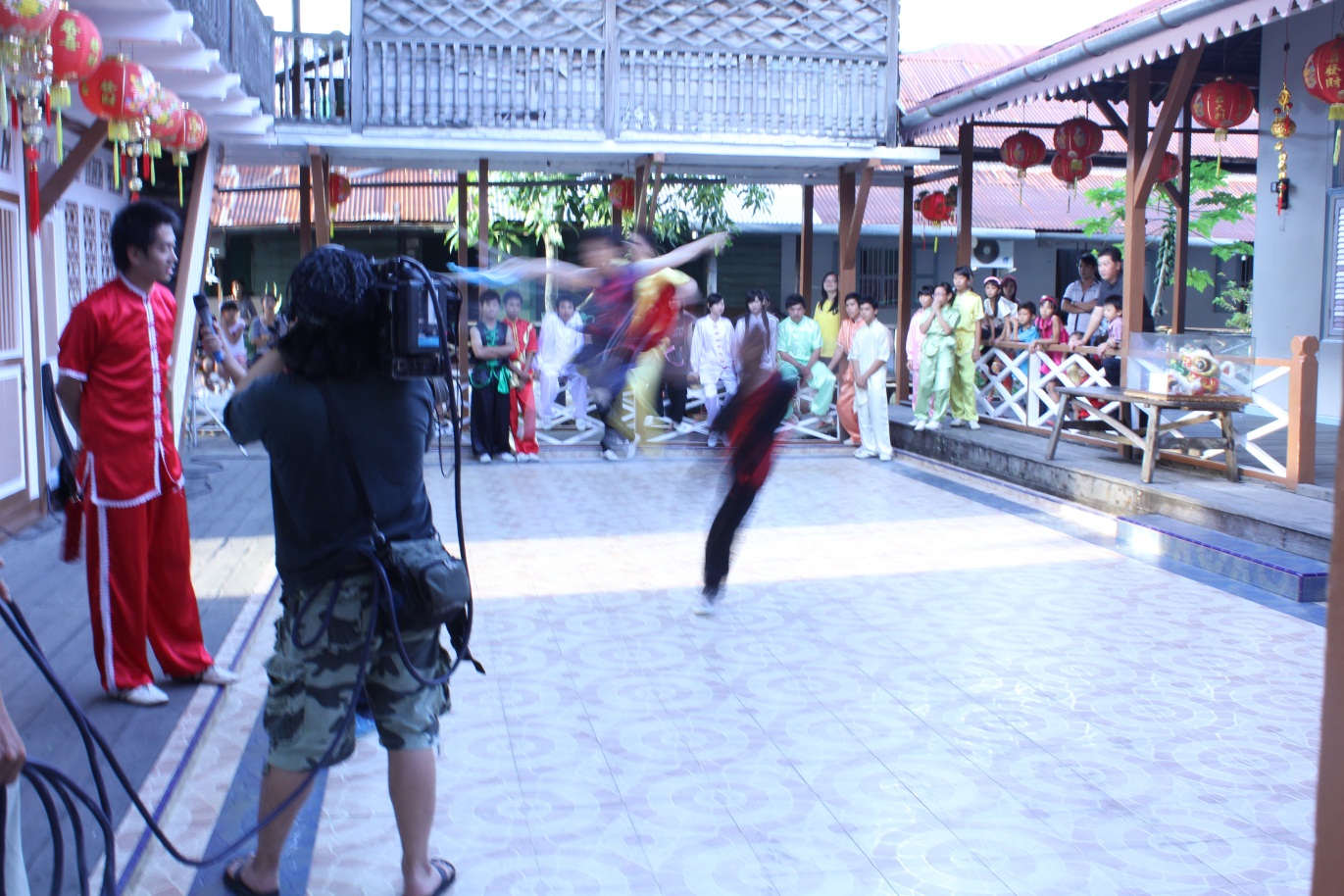 INDUSTRI MEDIA RADIO
CONTENT MANAGEMENT
TECHNIC MANAGEMENT
PERUSAHAAN
STRUKTUR MANAJEMEN
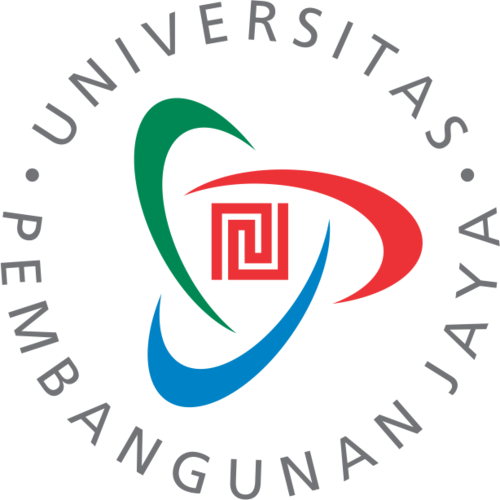 PIMPINAN
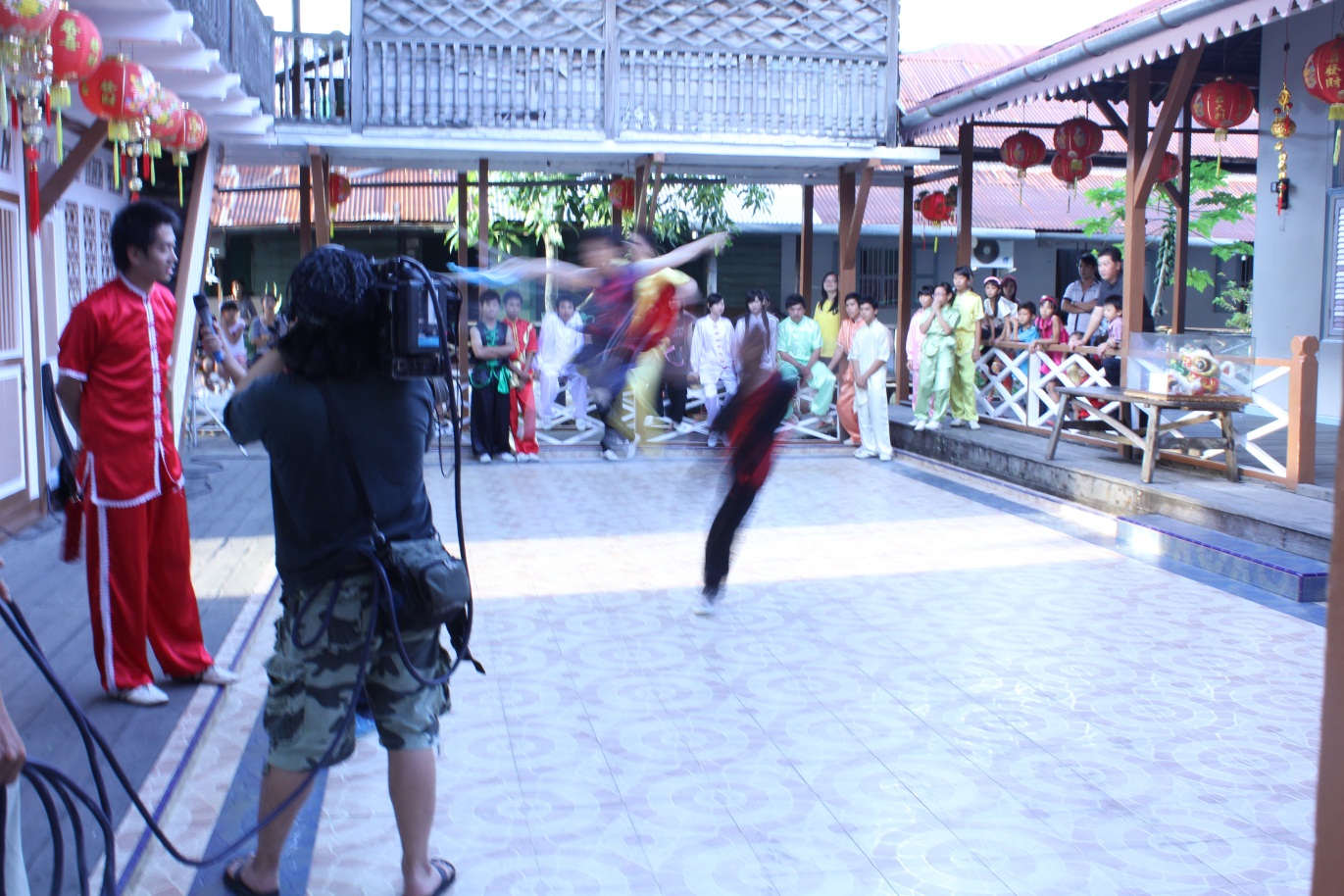 BIDANG KONTEN
BIDANG TEKNIK
BIDANG PERUSAHAAN
KREATIF/
PENYIAR
PENDUKUNG TEKNIK
PEMASARAN
REDAKTUR/
REPORTER
TRANSMISI
KEUANGAN
SDM
SUMBER PENDAPATAN MEDIA RADIO
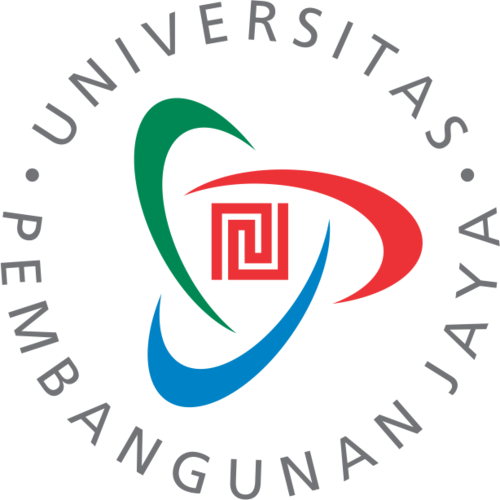 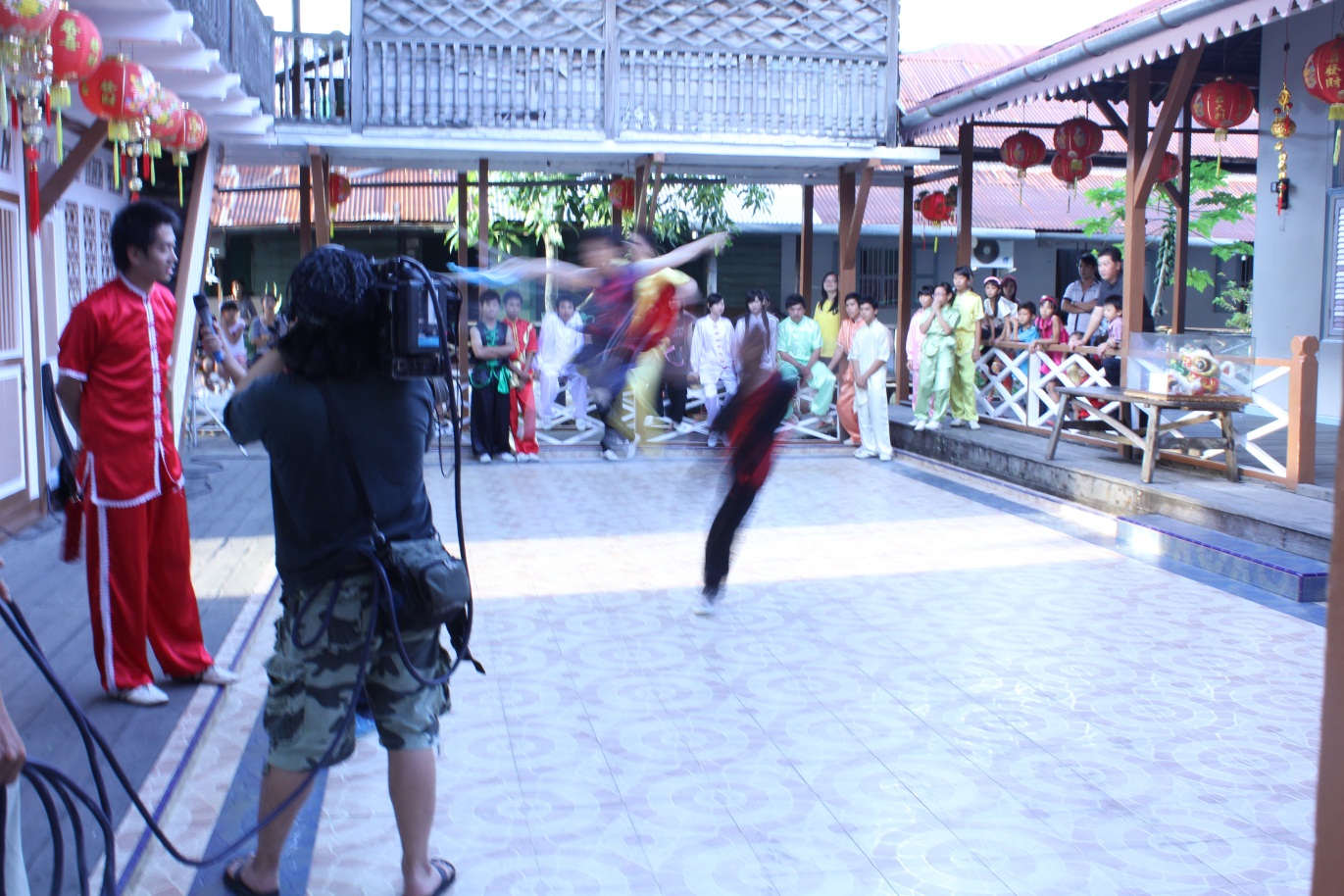 INDUSTRI MEDIA RADIO
IKLAN
REFERENSI
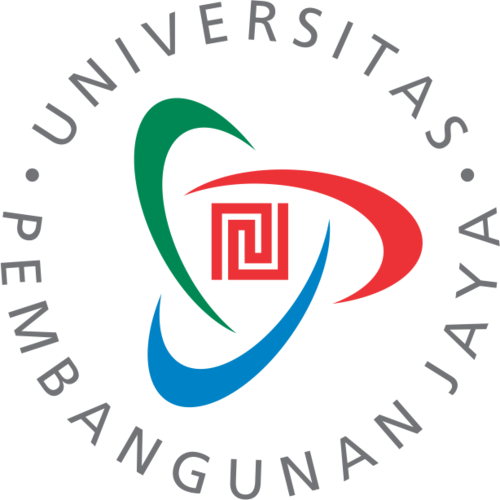 Anggoro, A. Sapto. 2012. Detikcom: Legenda Media Online. Jakarta: Buku Kita.
Danesi, Marcel. 2010. Pengantar Memahami Semiotika Media. Yogyakarta: Jalasutra.
Halim, Syaiful. 2014. Postkomodifikasi Media. Yogyakarta: Jalasutra.
Heryanto, Ariel. 2015. Identitas dan Kenikmatan: Politik Budaya Layar Indonesia. Jakarta: Gramedia.
Morissan. 2009. Manajemen Media Penyiaran: Strategi Mengelola Radio & Televisi. Jakarta: Kencana Prenada Media Group.
Mosco, Vincent. 2009. The Policial Economy of Communication. London: Sage Publication.
Pustaka LP3ES Indonesia. 2006. Jurnalisme Liputan 6: Antara Peristiwa dan Ruang Publik. Jakarta: LP3ES.
Rivers, William L. dan kawan-kawan. 2008. Media Massa & Masyarakat Modern. Jakarta: Kencana Prenada Media Group.
Stoner,AF James dkk. 1996. Manajemen: Jilid 1. Jakarta: Prehalindo.
Sudibyo, Agus. 2004. Ekonomi Politik Media Penyiaran. Yogyakarta: LKiS.
___________. 2009. Politik Media dan Pertarungan Wacana. Yogyakarta: LKiS.
Sutamat, Mamak. 2012. Kompas: Menjadi Perkasa Karena Kata. Yogyakarta: Galangpress.
Tempo. 2011. Cerita Di Balik Dapur Tempo. Jakarta: Gramedia.
Triharyanto, Basil (ed). 2013. Dapur Media. Jakarta: Yayasan Pantau.
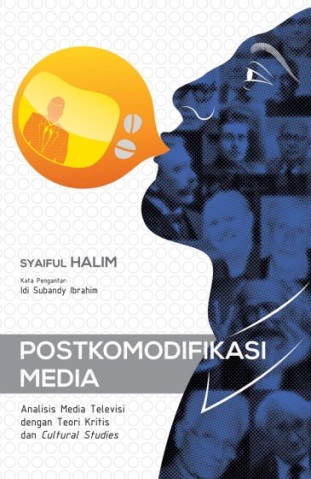 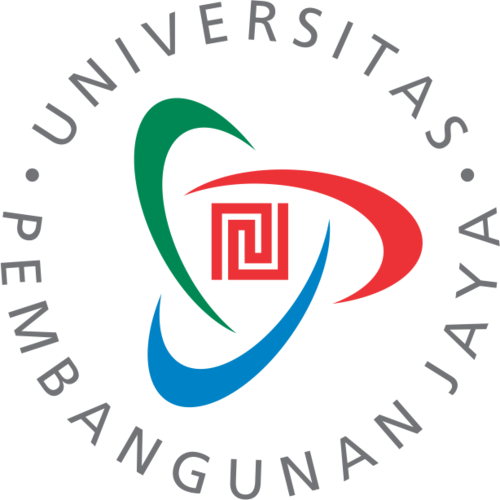 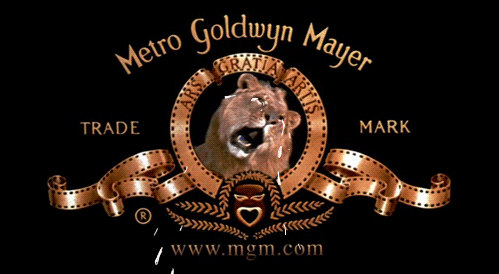